DOBRIŠA CESARIĆ(1902.-1980.)
GRAĐANIN UPOEZIJI
pjesnik krajolika, svjetla, refleksije, emocija i predgrađa
CESARIĆev život
“Dobriša Cesarić rođen je u Požegi, u obitelji inženjera šumarstva. Pučku školu polazi u Osijeku gdje stanuje u Strossmayerovoj ulici blizu Drave. Godine 1916. maturant je realne gimnazije u Osijeku i te godine seli u Zagreb. 
Prvo upisuje studij prava, a potom studij filozofije 1921. godine. Poslije očeve smrti 1923. zaposli se u Školi narodnoga zdravlja u knjižnici i kao lektor. Kasnije je djelatnik Ureda za hrvatski jezik u Ministarstvu narodne prosvjete, a nakon Drugog svjetskog rata urednik je izdavačkog poduzeća “Zora”.
Član je Akademije znanosti i umjetnosti te predsjednik Društva književnika Hrvatske.”
   (Hr.vikipedia.org/wiki/Dobriša Cesarić)
   (Pavletić, 1974: 171-172)
Osijek kao grad cesarićevog                djetinjstva
Uvod u pjesnički rad
“Prva Cesarićeva pjesma - I ja ljubim – koju  piše 1916. godine kao četrnaestogodišnjak, objavljena je u zagrebačkom omladinskom listu Pobratim.
Prvu pjesničku zbirku Lirika objavljuje 1931. i za nju dobiva nagradu Akademije znanosti i umjetnosti. Surađuje u više književnih časopisa: Književna republika, Kritika, Hrvatska revija i Vienac. 
Autor je desetak knjiga pjesama i prepjeva. Objavio je pjesničke zbirke: Lirika, Spasena svjetla, Izabrani stihovi, Pjesme, Osvijetljeni put, Tri pjesme, Proljeće koje nije moje, Izabrane  pjesme, Moj prijatelju i Slap.
   Dobitnik je književne nagrade Vladimir Nazor 1964. i Goranovog vijenca 1976. godine.”
   
(hr.wikipedia.org/wiki/Dobriša Cesarić)
Cesarić kao pejzažni pjesnik
“U svojoj osamnaestoj godini pjesmom “Buđenje šume” potvrdio se kao mlad pjesnik u hrvatskoj poeziji. Pjesma je objavljena u prvoj zbirci 
“Lirika” 1931. godine. Za tu je zbirku kao još djelomice nepoznat pjesnik dobio nagradu Akademije znanosti i umjetnosti.”  
U pjesmi “Buđenje šume” naglašene su vidne, slušne  i mirisne pjesničke slike jer šuma odiše mirisom proljeća. Krošnje drveća predočene su metaforom “kao zelene grudi šume”. Ističu se i usporedbe: “sunce poput zlata obasjava cvjetove koji kao da se smiješe, dok vjeverica veselo skače”. Pjesma je puna radosti zbog ljepote šume.
(hr.vikipedia.org/viki/Dobriša Cesarić)
PEJzAŽNE PJESME U “LIRICI”
U pjesmi “Slavonija” pjesnik dočarava žitno polje bogato klasjem gdje stazom prolazi Slavonka pjevajući široku otegnutu pjesmu poput slavonske ravnice. Pjesma je vrlo emocionalna,Cesarić rodnu staru Slavoniju doživljava kao majku jer je njome osjećajno dirnut. Cvrčak svojom pjesmom najavljuje bogatu žetvu, a hrčak je personificiran. 
U “Lirici” objavljena je i pjesma “Tiho, o tiho govori mi jesen” u kojoj je naglašen slušni doživljaj tišine u “šuštanju lišća i šapatu kiše”. Dok zimi sniježi, pahulje se spuštaju na zemlju “još tiše”. U izboru riječi ističe se zvučna onomatopeja u ponavljanju glasova koji oponašaju šum jesenskog lišća i kiše (glasovi - š, ć - ponavljaju se kao aliteracija).
Cesarićeva rodna slavonija
JESENSKI KRAJOLIK KAO PJESNIČKA INSPIRACIJA
U pjesmi“Jesenje jutro” pjesnik izražava vidni, slušni, mirisni i dodirni doživljaj jeseni pri susretu s prijateljem koji u njegov dom unosi jesenski ugođaj:
“Moj prijatelj uđe u mokrom kaputu
I cijelu mi sobu namiriše kišom.”
Jesen je ogrnuta kišnim ogrtačem kojim zastire jesenski krajolik, a za sobom ostavi  dojam svježine u slikovitoj usporedbi zvukovno bogatoj asonancom i aliteracijom:
“Zanesen
Izusti “Jesen”.
Ta riječ je bila tako svježa
Ko naranča na grani
Nakon kiše.” 
U asonanci i aliteraciji ponavljaju se glasovi: a, e, o, n, s, j. 
(Voćka poslije kiše, 1983.: 71)
PERSONIFICIRANA “JESEN POLJEM TIHO HODA, PENJE SE u BRDA …”
Cesarić kao pjesnik svjetla
Cesarićeve pejzažne pjesme inspirirane proljećem izraz su pjesnikove radosti, sunčeve topline i svjetlosti. 
“Cesarić je od onih pjesnika koji i mrak pretvaraju u svjetlost svojih stihova.”
Pjesma “Slap” objavljena u istoimenoj zbirci prepoznatljiva je po vidnim pjesničkim slikama.
Slap je dinamičan, stalno u pokretu, u prenesenom smislu to je tijek života (metafora u prvom stihu):
“Teče i teče, teče jedan slap;”
. Dok slap teče, u vodi se stvaraju dugine boje pa “slap pun svjetlosti sja u tisuću šara” (vizualna pjesnička slika). U mašti to je san boja, a “svaka kap”, personificirano,  “kao dio slapa pomaže ga tkati”. Pjesnik u završnim stihovima pjesme daje poruku kojom želi reći da svatko svojim udjelom pomaže da se ostvari neko djelo, kao što svaka kap tka slap.
(Kaštelan, 1974.: 159)
SLAP OBASJAN SUNCEM
PEJZAŽNA PJESMA O PROLJEĆU
U pjesmi “Voćka poslije kiše” kontrastirane su dvije pjesničke slike, prva vizualno predočava voćku obasjanu suncem, a druga voćku u sjeni. Dok sunce obasjava voćku, čini je čarobnom, a “kišne kapi bliješte” na njenim proljetnim cvjetićima. Ona kao da sja obasjana sunčevim svjetlom. Čim oblak prekrije sunce, voćka gubi svoju čar. Pjesma je metaforična jer preneseno kao da govori o suncem obasjanim danima, kao i onima koji su zasjenjeni oblacima.
Kontrast je pjesničko izražajno sredstvo kojim se u ovoj pjesmi kontrastiraju ill suprotstavljaju  pjesničke slike.
PROLJETNA PJESMA               “breze na ulici”
Pjesma o brezama u proljeće objavljena je u zbirci “Voćka poslije kiše”, u tematskoj cjelini – obasjani trenuci. Potaknut ljepotom bijelih breza Cesarić im posvećuje pjesmu. To je doživljaj ljepote, razdraganosti u tajnoj povezanosti pjesnika i breza. Pjesnički izraz bogat je epitetima – one su “nježne, treperave, čiste i bijele”. Tako su lijepe da su pomalo nestvarne, u usporedbama – “kao da su izašle iz priče” i “baš kao prva ljubav vi ste”.
Pjesnikove spoznaje i percepcija prirode temelje se na njegovoj senzibilnosti i estetskom doživljaju ispunjenom emocijama:
“Kraj bijelih breza svakog dana
Ja prođem srca razdragana.”
(Voćka poslije kiše, 1983.: 79)
MLADE BREZE U PROLJEĆE
PJESMA “POČETAK PROLJEĆA”
Stihovi predočavaju rano proljeće u prirodi. 
“U mladoj travi
Tad se javi
Zviždanjem glasnim prvi kos.” – onomatopeja
Proljetno jutro obasjano suncem, ispunjeno ptičjom pjesmom, dočarano je vizualnom i akustičkom pjesničkom slikom:
“I gle, od pjesme žutokljunca 
Odjednom vrt je prepun sunca.”
Taktilna slika odnosi se na skakutanje kosa, a pesonifikacija ptice u završnom stihu pjesme:
“I sluša gdje ga hvale vlati.” 
 (Voćka poslije kiše, 1983.: 77)
PROLJETNO JUTRO
LJETNI UGOĐAJ U PJESMI                                       “SIJENO”
U grad stižu kola sijena donoseći ugođaj sela u prostor gradske ulice. I tu je Cesarić pjesnik svjetla:
“U grad je seljak sijeno dovezao
U doba rasvijetljenih kuća.”
Olfaktivnom ili mirisnom pjesničkom slikom istaknuo je doživljaj tek pokošenog sijena:
“Miris je ladanja ulicom provezo, 
Budeći putem za njim čeznuća.”
To potiče ljetne asocijacije, prisjeća na sliku ljeta kada seoski konji konjima grada dovoze prvo mlado sijeno. 
Ljetni ugođaj izražen je usporedbom:
“Ko livada koju su jutros pokosili
Okolo kola mirisaše ulica.”
(Voćka poslije kiše, 1983.: 81)
PJESMA “U SUTON”
To je pejzažna i misaona ili refleksivna pjesma u kojoj pjesnik izražava svoj doživljaj sutona kad zasjaje večernja svjetla. Ugođaj je svečan, ispunjen tišinom sumraka jer svijetle prve zvijezde i upaljene gradske lampe, predočene pjesničkim slikama:
“U suton kada prve zvijezde
I prve gradske lampe sinu...
Ja tiho hodam pored kuća
U kojima se svjetla pale;” 
Pjesnik u završnim stihovima, potaknut večernjim svjetlima,  otkriva svoju misao o “životu koji je vječan”. Obasjan večernjim svjetlom izriče vedar pogled na svijet pa umanjuje značaj životnih nevolja i sumnji. Misao je izrečena metaforom: 
“I osjetim dubinu svega,
I da je život vječan – vječan.”
U te stihove ukomponirana je i vjerska nota pri pomisli na vječnost.
(Slap, 1974.: 86)
Pjesma večernjih svjetiljaka          “večernji vidik”
Pjesma je posvećena šetalištu Cmrok na uzvisini odakle se pruža “večernji vidik”:
“Proljetno veče puno obećanja.
Gle opet jednom osjećam se mlad.” 
Pjesnik personificirano predočava zvjezdano nebo stihom “pod silnim nebom koje zvijezde sanja”. Pogled na rasvijetljeni grad  potiče slušni dojam nalik na starinsku pjesmu u tišini, kao i vidni doživljaj u slici “nizova i hrpa svjetiljaka”. 
Pjesnikova je poruka izražena mišlju da ga svjetla potiču da ne klone duhom, već vedro krene u novi dan pun radosti. To je iskazano usporedbom i personifikacijom:
“Ko da mi šapću ta svjetla daleka:
Ne kloni! Nešto radosno te čeka!”
 (Voćka poslije kiše, 1983.: 89)
VEČERNJA SVJETLA NAD GRADOM
Večernja svjetla na Gornjem gradu
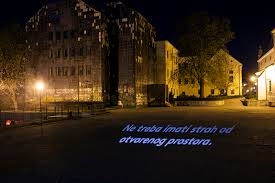 MISAONA PJESMA “OBLAK”
Refleksivna pjesma “Oblak” objavljena je u pjesničkoj zbirci “Voćka poslije kiše”.
Pjesnik dočarava oblak taktilnom i vizualnom pjesničkom slikom:
“Vjetar visine ga je njiho,
I on je stao da se žari.”
U pjesmi je istaknuta misao da svaki pojedinac svakodnevno prolazi ulicom ne osvrćući se na ljepotu oblaka u suton zaokupljen svojim poslom. Može biti ideal svakoga tko teži za nečim lijepim. 
Oblak je pjesnikova inspiracija, simbol nedostižne ljepote:
“A on – krvareći ljepotu – /metaforična slika 
Svojim nebom.”                
(Slap, 1974.: 15)
MISAONA PJESMA “MRTVA LUKA”
Mrtva luka simbol je ustaljenog života bez poticaja i promjena. 
Pjesnički izraz je metaforičan kad kaže da su u luci usidrene umorne lađe. U prenesenom smislu one predstavljaju ljude bez ideje i akcije, već pomalo umorne od života. 
Pjesnik želi reći da ljudi ne mogu izaći iz svoje relativne sigurnosti i krenuti naprijed, u neizvjesno, jer u većini slučajeva nemaju dovoljno hrabrosti ni poleta da učine nešto novo: “Na jarbole šarene zastave meću
           I – stoje.”
Simbol je riječ ili izraz proširenog značenja.
(Slap, 1974.: 10)
USIDRENE LAĐE U LUCI
REFLEKSIVNA PJESMA “NA NOVU PLOVIDBU”
U pjesmi je iskazana misao da čovjek treba nakon patnji i razočaranja započeti novi životni put:
“Plovi iz luka jedna lađa;
Jedna što dugo stajaše  u doku,
Sva izbijena, s ranama na boku.” /metafora –
lađa je oštećena kao razočaran čovjek u duši 
More je personificirano, poput majke zaštitnice, koje dijete potiče da ustraje:
“More ko mati, vuče je na krilo.
Ljulja je, šapće, ništa nije bilo.” 
(Slap, 1974.: 84)
EMOCIONALNA PJESMA                            “POVRATAK”
Pjesnik u pjesmi ističe da svatko od nas mora stalno učiti jer nikad ne možemo sve znati, znanje se stalno treba obnavljati:
“Tko zna, ah nitko, nitko ništa ne zna. 
Krhko je znanje!” /preneseni izraz
Kaže da ljubav ponekad slutimo, ali ne znamo da li je želimo:
“Možda bi još mogla desiti se ljubav,
Ali ja ne znam da li da je želim ili ne želim.”
Pjesnik zamišlja li idealne djevojke koja će se “jednom pojaviti prekrasna , u plavom”, a on joj ne će znati ni ime./pj. slika
“Vrijeme se kreće u krugu, noseći radost i tugu, tračak istine ili samo snove.” Život je kao more u metafori: “U moru života što vječito kipi,
Što vječito hlapi,
  Stvaraju se opet, sastaju se opet
Možda iste kapi.” 
Ponavljanjem glasova u aliteraciji i asonanci (k, t, n, a, i, o), riječi, stihova i strofa, te unakrsnom rimom, postiže se ritam.
(Slap, 1974.: 30)
“pjesma mrtvog pjesnika”
Pjesma je objavljena u zbirci “Voćka poslije kiše”. 
Cesarić izražava misao da knjiga koju pisac ostavlja iza sebe dio je njega koji spava. Tko čita knjigu, u život ga budi:
“Probudi me, i bit ću tvoja java.”
Pjesnik više nema proljeća, ljeta, jeseni ni zima, od života ostala mu je tek rima. Svom čitatelju želi pokloniti stihove u kojima otkriva svoje misli, osjećaje, sve ljepote,  snove i uspomene. Priželjkuje “mladost, sunce, toplinu i zvijezde u noći”. 
Pjesnik je orijentiran prema životu:
“Sav život moj u tvojoj sad je ruci.
Probudi me! ...
Pred vratima života ja sam prosjak.
Čuj moje kucanje! Moj glas iz groba!”
(Slap , 1974.: 97)
CESARIĆEVe PJESNIČKe ZBIRKe
Socijalna pjesma               “balada iz predgrađa”
Cesarićeve socijalne pjesme “Predgrađe”, “Vagonaši”, “Mrtvačnica najbjednijih”  i “Balada iz predgrađa” govore o društvenoj     bijedi i siromaštvu.
“Balada iz predgrađa” kao lirsko-epska pjesma odnosi se na siromašno gradsko predgrađe. Počinje vizualnom pjesničkom slikom kojom predočava put obasjan petrolejskom lampom:
“…I lije na uglu petrolejska lampa
Svjetlost crvenkastožutu
Na debelo blato kraj staroga plota
I dvije, tri cigle na putu.”
Lampa je u pjesmi tematski motiv pjesnika svjetla.
Tim putem svakodnevno prolaze obični mali zamišljeni brižni ljudi:
“I uvijek ista sirotinja uđe 
U njezinu svjetlost iz mraka,
I s licem na kojem su obično brige
Pređe je u par koraka.”
U idućim stihovima  pjesnik spominje pojedinca koji jednom izostane na tom putu, vrijeme  prolazi, jesen i zima, i proljeće stiže, a njega nema:
“A prolaze kao i dotada ljidi,
I maj već miriše –
A njega nema, i nema, i nema,
I nema ga više…” / naglašen ritam zbog ponavljanja riječi i stihova te izmjene dužih i kraćih stihova i unakrsne rime (abab) u katrenima (strofama od četiri stiha).
Zbog melodioznosti stiha pjesmu je uglazbio Hrvoje Hegedušić kao šansonu.
(Slap, 1974.; 62-63)
OBASJAN PUT U CESARIĆEVOJ                 “BALADI IZ PREDGRAĐA”
Tekst balade koja je uglazbljena kao šansona
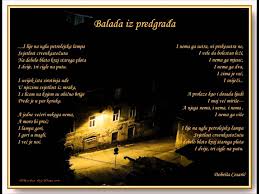 ZNAČAJKE CESARIĆEVE LIRIKE
Cesarićeve su pjesme pisane jednostavnim vezanim stihom jer se većina njih rimuje. Prevladava katren, četverostih, kao klasični oblik strofe od četiri stiha. Osebujna je intonacija i harmonija pjesnikovog pjesničkog jezika, samoglasničke igre, rime i ritam.  Pjesnički izraz prepoznatljiv je po asonanci, aliteraciji, pjesničkoj slici, personifikaciji, usporedbi, metafori, kontrastu i simbolu.
Cesarić je pjesnik života, autor antologijskih pjesama koje se uvijek rado čitaju. 
“Imati za suputnika velikog hrvatskog pjesnika kao što je to Dobriša Cesarić u još jednom traganju za svom onom mudrošću, životnim preokupacijama, iskustvo je koje je toliko obuhvatno da nas je, pa nerijetko i u pjesničkim minijaturama još jednom poučilo radosti, samoći, bolu, odlasku, povratku, lutanju, ljubavi, tišini…Nešto više od stotinu i trideset pjesničkih bisera ove tematske šetnje Cesarićevim opusom svjedoči o otpornosti jedne poezije vremenski i govori u ime njezine snage i protočnosti, odjeka i suptilnosti. Govori o poeziji koja nije izgubila svoj sjaj, naročito kada njome izravno upravlja jedan od najvećih – Dobriša Cesarić, i toj se svečanosti primanja stihova trebamo vraćati i puštati ju da cirkulira našim emocijama, mislima, životima – što češće.”
(Mihaljević, 2014.: 98- 99)
DOBRIŠA CESARIĆ U KATALOGU      KNJIŽNICA GRADA ZAGREBA
kgz.hr /   katalog /   knjižnica        /usluge /     izbor/knjige
pretraživanje /     složeno pretraživanje /      pregled
autor
Cesarić, Dobriša (68)
katalog
1 Ausgewahlte Gedichte – Izabrane pjesme / Johann Wolfgang Goethe, prijevod Dobriše Cesarića; Goethe, Johann Wolfgang
2 Izbor pjesama, pogovor: Gorana Rem, Delimir Rušicki, Zagreb, Matica hrvatska, 2012.
3 Balada iz predgrađa / Dobriša Cesarić; (priredili i pogovor napisali Delimir Rušicki i Gorana Rem);  
I.ponovljeno i redizajnirano izdanje
Cesarić, Dobriša
Vinkovci:  Privlačica, 1994.
Knjiga
za posudbu
LITERATURA
1. hr.vikipedia.org/viki/Dobriša Cesarić
2.Pavletić, V.(1974.): Dobriša Cesarić, Slap, Izabrane pjesme, Nakladni zavod MH: str.10., 15., 30., 39., 62., 75., 77., 79., 84., 86., 87., 159.
3.Peakić, M.(1983.): Dobriša Cesarić, Voćka 
poslije kiše, Zagreb, Mladost, str. 7., 8., 9., 15., 71., 89., 97.
4.Mihaljević, R. (2014.): Dobriša Cesarić, Pjesme, Zagreb, Mozaik knjiga (str. 98.-99.)